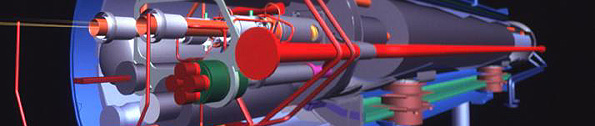 Moje obserwacje I
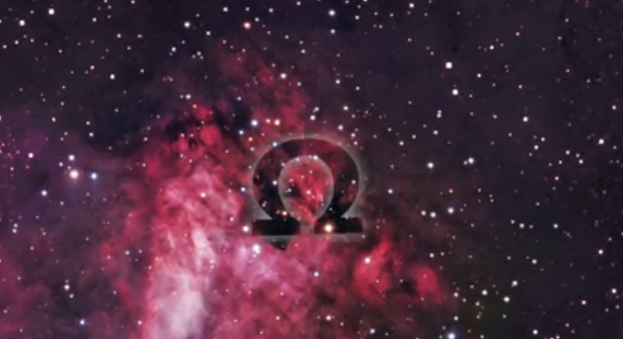 Mgławica Omega
M17 Interactive HR diagram.mht
alternatywne oznaczenia 
Messier 17 (M17)
 NGC 6618
http://www.youtube.com/watch?v=1Ba9lbuVdbw
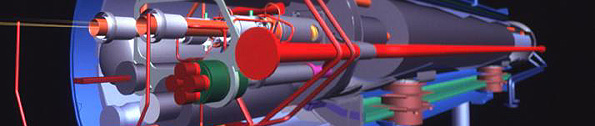 2013-10-01
Hanna Smolińska
1
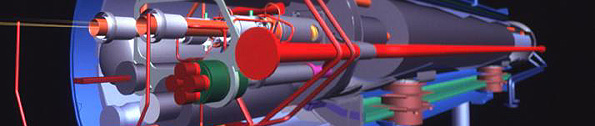 rys.1                                                                                                  rys.2  z 25 czerwca 1837                                                                   rys.3
Moje obserwacje I
http://en.wikisource.org/wiki/Popular_Science_Monthly/Volume_8/January_1876/The_Horseshoe_Nebula_in_Sagittarius
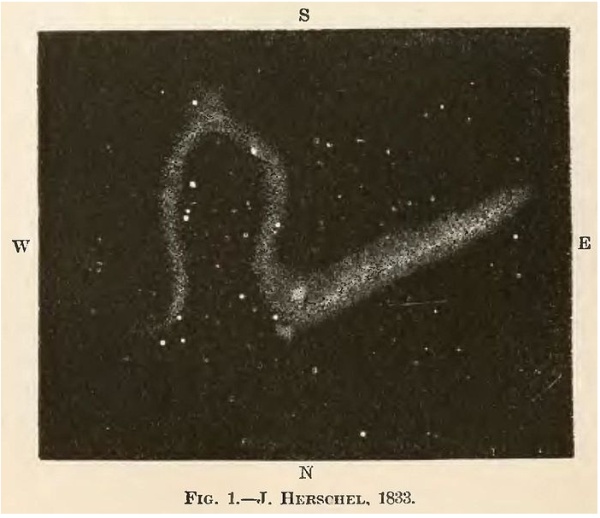 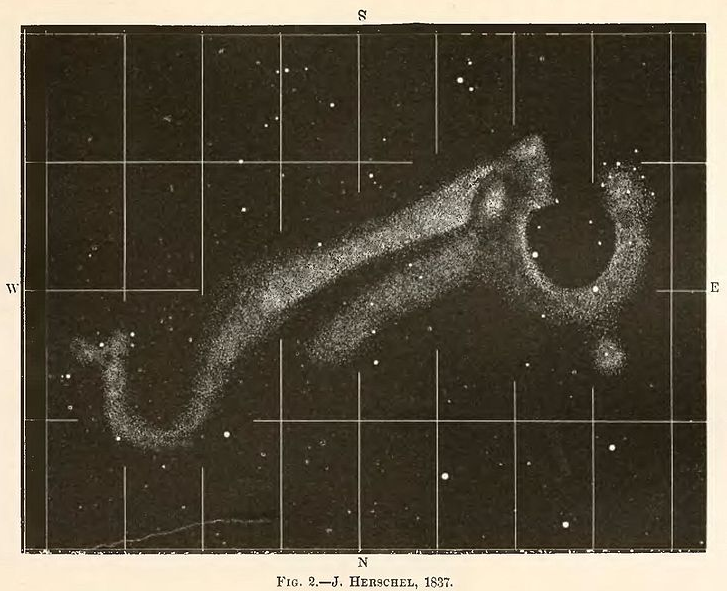 Herschel wykonal dwa rysunki Omegi. W 1847 r. w "Wynikach obserwacji astronomicznych z Przylądka Dobrej Nadziei”, zostały one opublikowane i Herschel napisał :
"W szczególności uformowana na wielką podkowę, … łuk ... jest przedstawiony jako zbyt wydłużony w kierunku pionowym , jak i mający w ogóle zbyt dużą część w stosunku do wschodniej strony  i do całkowitej wielkości obiektu. Rozprzestrzenianie się mgławicy na końcu zachodnim tego łuku , tworzy kąt i linię bazową  w podobieństwie do dużej greckiej litery omega ( Ω ), do której ogólna postać mgławicy jest porównywana. Obecnie za mało widoczne jest , aby wywoływać podejrzenie, że niektóre realne zmiany mogły mieć miejsce w relacji: jasność tej części do reszty mgławicy. Patrząc na rysunek  wykonany w dniu 25 czerwca 1837 r. widzimy, że nie wyraża mgławica takiego rozprzestrzeniania się, , ale reprezentuje łuk …. zerwanie  , zanim jeszcze osiągnie pełnię do grupy małych gwiazd w zachodniej części Omega .... w tych okolicznościach argumenty na rzecz realnych zmian  w mgławicy mogą  wydawać się mieć  znaczną wagę. Niemniej jednak są one osłabione lub zniszczone przez przeciwny dowód od którego są uzależnione , jest to świadectwo któremu możemy wierzyć ponieważ Pan Mason, młody i gorliwy astronom , .... , którego przedwczesną śmierć jak najbardziej bardziej należy żałować , on, o ile mi wiadomo, i inne ostatnie obserwacje, wydane z pracowitością , podlegają wymaganiu dokładnego wytyczenia mgławicy. Pan Mason uważa za wcale zadowalające i wyraźnie stwierdza, że zarówno „mgliste węzły” były dobrze widziane przez niego i jego współpracownika pana Smitha               01 sierpnia 1839 , czyli dwa lata po dacie mojego ostatniego rysunku. Ani Pan Mason jednak, ani żaden inny obserwator , wydaje się nie mieć najmniejszego podejrzenia  o istnieniu słabszego łuku podkowy dołączonej do krańca wschodniego  (smuga Messiera). Dr Lamont  wykonał rysunek tej mgławicy, wraz z opisem. Na tym rysunku (rys.3),mgławica emisyjna w zachodniej części kąta i wzdłuż (str. zachodnia) linii bazowej Omega jest eksponowana bardzo wyraźnie, rzeczywiście znacznie bardziej , i dlatego mogę się przekonać, że to było jego intencją i powinno zostać zaobserwowane.” 
(tłumaczenie z Popular Science Monthly/Volume 8/January 1876/The Horseshoe Nebula in Sagittarius, Hanna Smolińska)
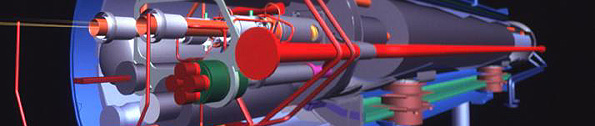 01/10/2013                                                                                                      Hanna Smolińska                                                                                                   2
2013-10-01
Hanna Smolinska
2
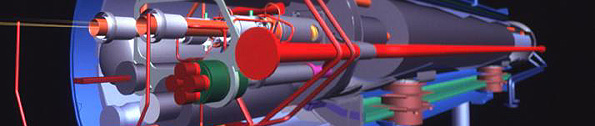 Moje obserwacje I
Zdjęcie  wykonałam zrobotyzowanym teleskopem 
Faulkes Telescope North – Haleakala:
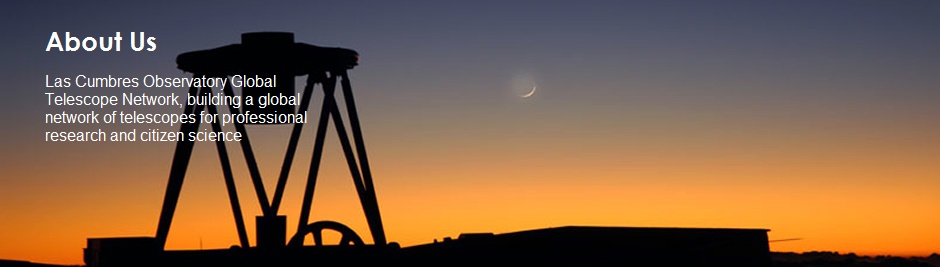 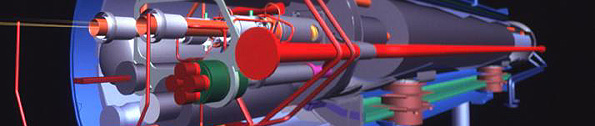 2013-10-01
Hanna Smolinska
3
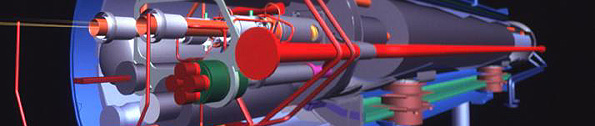 Moje obserwacje I
Nazwa
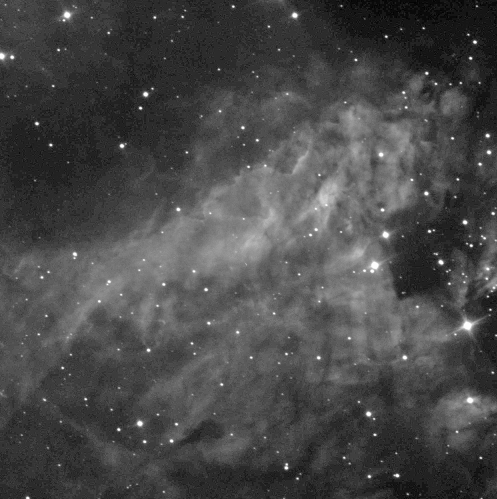 Red
Dane obserwacyjne
Nazwa obiektu:  M17
Obszar H II
Gwiazdozbiór : Strzelec  
RA:  18h20'47" 
DEC:  -16°10'17" 
Typ : Mgławica emisyjna
Data obserwacji : Jul 12, 2013 13:06:35 UTC 
Odległość: 5000-6000 ly (1,5-1,85 kpc)
Jasność pozorna: +6,0m
Rozmiary kątowe 46' × 37'
Filtr:  RGB 
Czas ekspozycji:  30 s (całkowity 90s)
                                                                 Uzyskane zdjęcia →
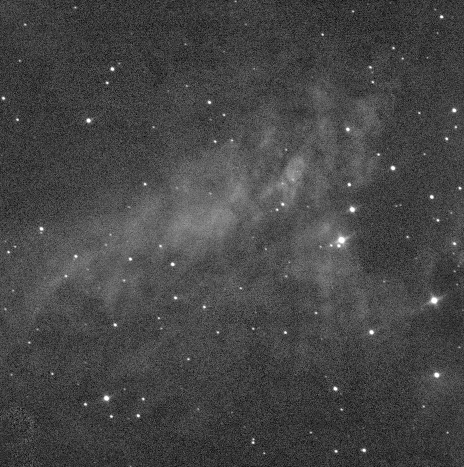 Blue
Green
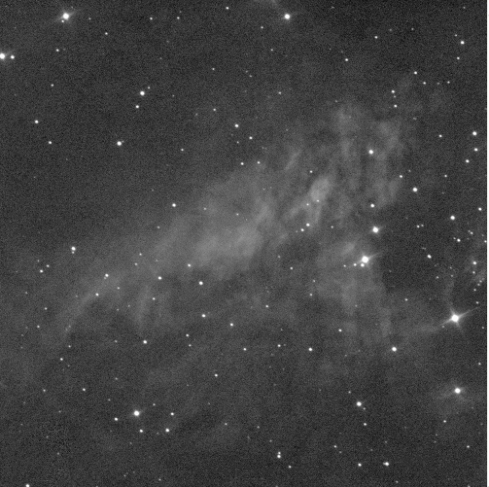 Green
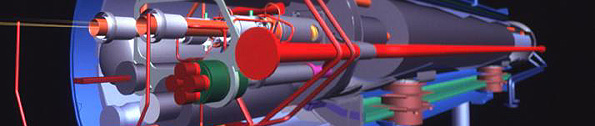 2013-10-01
Hanna Smolinska
4
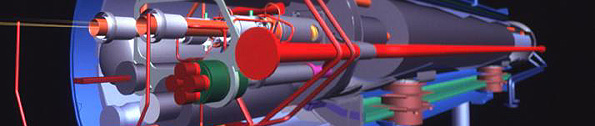 Moje obserwacje I
Opracowane zdjęcie M17 →

Poniżej informacja z wikipedia.org:
Gaz w mgławicy jest 
pobudzany do świecenia
 przez gorącą gwiazdę 
o jasności 11,0m ,
typu widmowego A05e.
Jej masę ocenia się
na ok. 800 mas Słońca.
Omega jest źródłem
 fal radiowych.
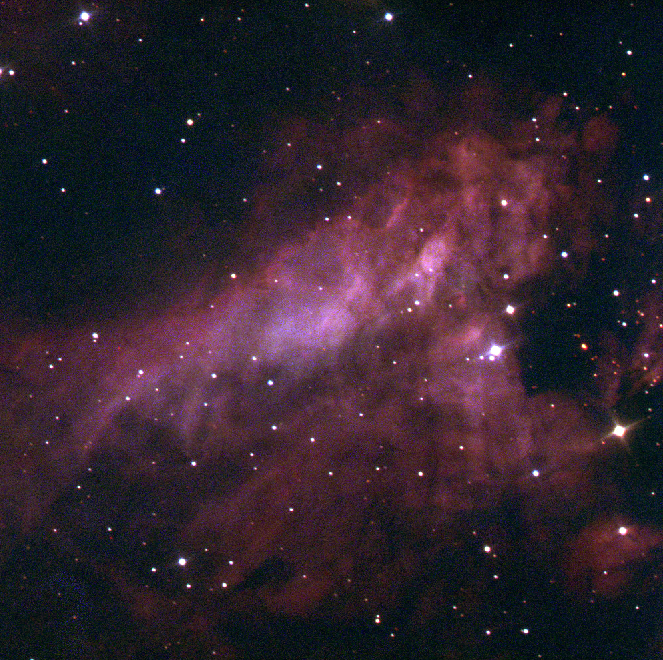 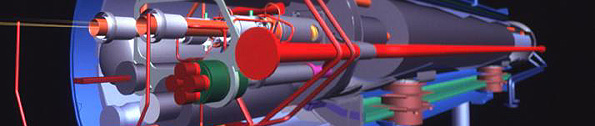 2013-10-01
Hanna Smolinska
5
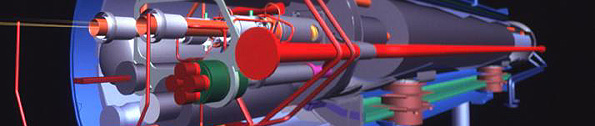 Moje obserwacje I
Jednostką wielkości gwiazdowej jest magnitudo (oznaczenie m lub mag).            Magnitudo są jednostkami spopularyzowanymi przez Ptolemeusza w jego Almageście ok. 140 r. n.e., ale prawdopodobnie wynalezione przez Hipparcha, który wszystkie gwiazdy sklasyfikował pod względem blasku na 6 grup. Skala ta była w użyciu jeszcze na początku XIX wieku. im jaśniejsza gwiazda tym niższa wielkość gwiazdowa była jej przypisana. W połowie XIX wieku rozszerzono ją o wielkości początkowo 7m, potem 8m, itd., aby mieć możliwość uwzględnienia gwiazd niewidocznych gołym okiem.
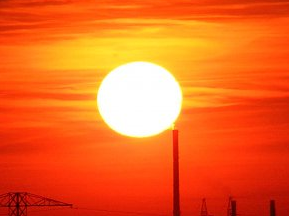 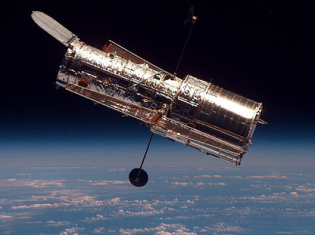 Księżyc w pełni świeci jako obiekt -12m
Słońce ma jasność   - 26m
Kosmiczny Hubble'a: najsłabsze obserwowalne obiekty mają jasność ponad +28m
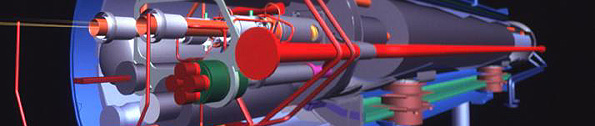 01/10/2013                                                                                      Hanna Smolińska                                                                                                  6
Hanna Smolinska
2013-10-01
6
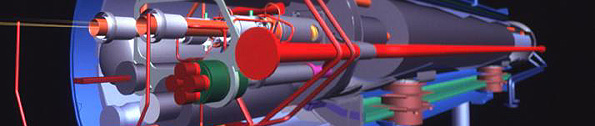 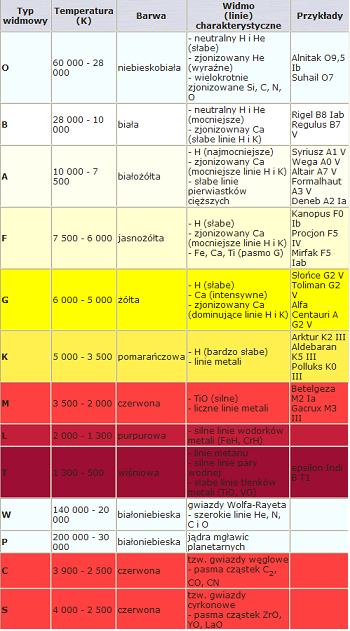 Moje obserwacje I
Typy widmowe gwiazd: jedne źródła podają tylko klasy O, B, A, F, G, K, M. Inne uzupełniają je jeszcze o klasy dodatkowe R, N i S, a nowsze źródła podają, że klasy R i N zostały zastąpione przez klasę C.  Każdy typ widmowy dzieli się na 10 podtypów (oznaczanych od 0 do 9), przy czym 0 oznacza gwiazdy najgorętsze, a 9 chłodniejsze. Najgorętsze opisane gwiazdy mają typ widmowy O5.
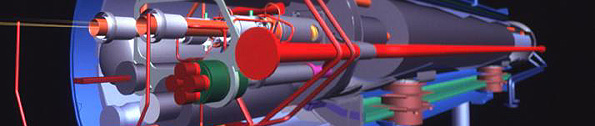 7
01/10/2013                                                                 Hanna Smolińska                                                                                                                    7
2013-10-01
Hanna Smolinska
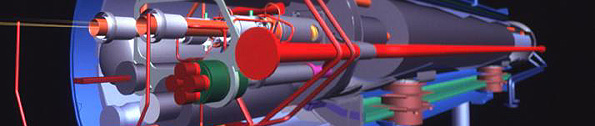 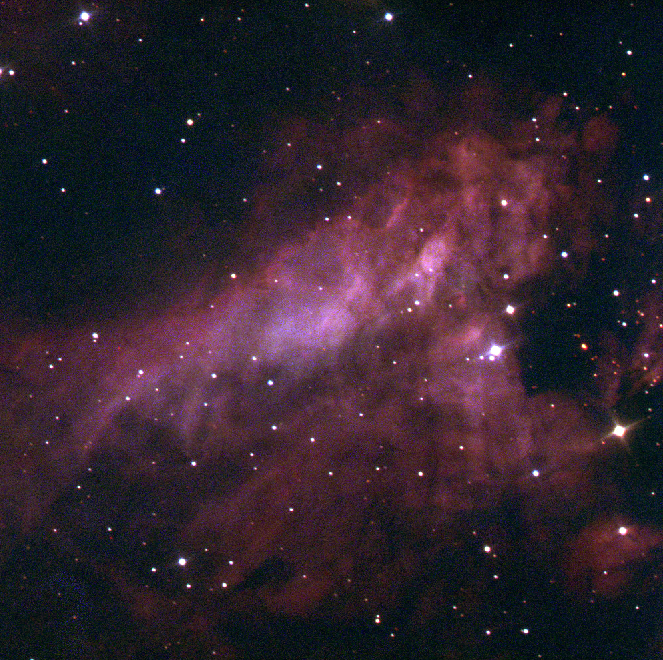 Moje obserwacje
Moje obserwacje I
W obrębie Mgławicy Omega znajduje się obszar skatalogowany jako M17 SWex. Jest to ciemny      obłok odkryty w latach 70-tych XX wieku. Obserwacje prowadzone z użyciem teleskopu Spitzera pozwoliły dostrzec w obłoku miejsce powstawania nowych gwiazd. Obecne obserwacje pozwoliły dostrzec około 500 gwiazd. Ponieważ jednak możliwości obserwacyjne nie pozwalają na wykrycie ciemniejszych gwiazd przypuszcza się, że w M17SWex może powstawać ponad 10 000 gwiazd.
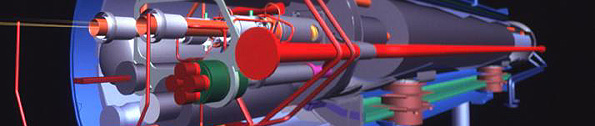 01/10/2013                                                                                      Hanna Smolińska                                                                                                      8
2013-10-01
Hanna Smolinska
8
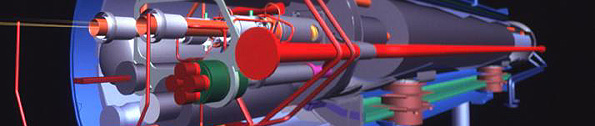 Moje obserwacje I
M17 Swex:
http://phys.org/news197731642.html
Nowo urodzone gwiazdy odkryte w ciemnym kosmicznym obłoku: 
          Ciemny, niewyraźny obłok pyłu (rozciągający się od centrum, po prawej) wydaje się być kłębem z jasnym wybuchem                (na obrazie fałszywe kolory) zrobionym w podczerwieni przez Teleskop Kosmiczny Spitzera. Tajemniczy obłok  M17 SWEX, jest obszarem formowania gwiazd w zawrotnym tempie, ale jeszcze nie doczekał się najbardziej masywnych gwiazd.            Na lewo, na tylnym końcu ciemnej chmury, gigantyczne gwiazdy O tworzą interesujący kontrast z jasnym światłem                 (w pobliżu centrum obrazka). 
NASA / JPL-Caltech / Matthew Povich (Penn State).
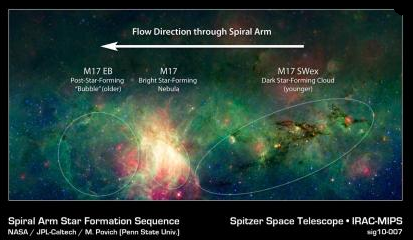 (tłumaczenie z http://phys.org/  Hanna Smolińska)
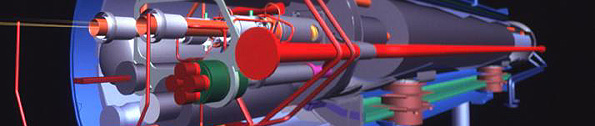 01/10/2013                                                                                      Hanna Smolińska                                                                                                     9
2013-10-01
Hanna Smolinska
9
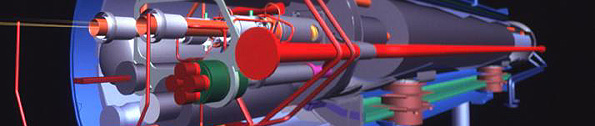 Moje obserwacje I
Mgławica emisyjna
       Mgławica emisyjna - wielka chmura (często o średnicy kilkuset lat świetlnych) świecącego gazu i plazmy. Mgławicami emisyjnymi mogą być obszary H II, gdzie duże ilości promieniowania ultrafioletowego emitują młode, gorące, niebieskie gwiazdy; oraz mgławice planetarne, gdzie umierająca gwiazda odrzuciwszy swoje zewnętrzne warstwy, odsłoniła jądro jonizujące gaz. Obserwacje mgławic emisyjnych, występujących licznie poza Drogą Mleczną i są niezwykle istotne.
       Pozwalają one między innymi określać odległości do sąsiednich                             galaktyk, oraz ich skład chemiczny.
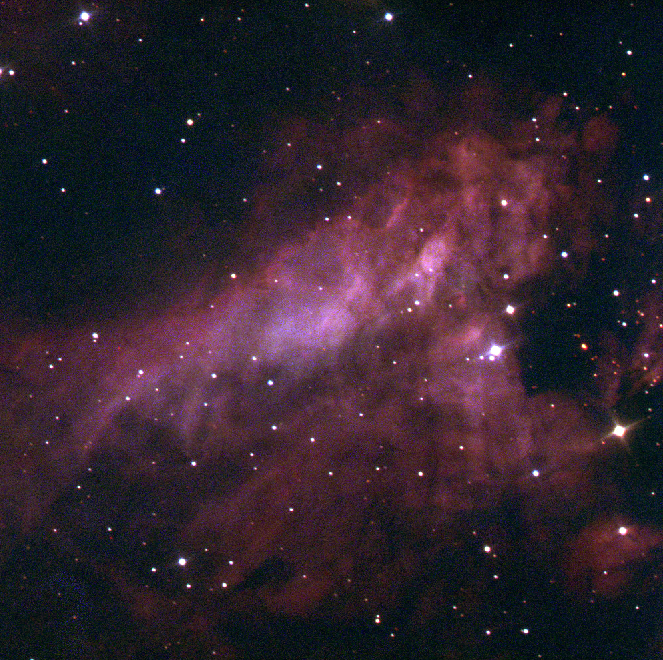 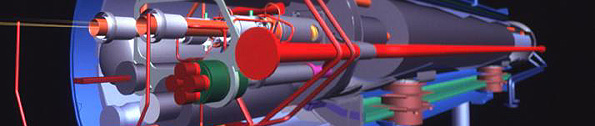 2013-10-01
Hanna Smolinska
10
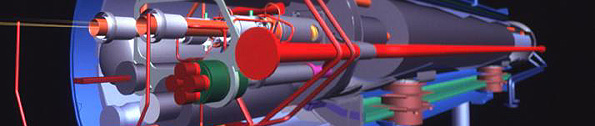 Moje obserwacje I
Mgławica M17 znajduje się 
w gwiazdozbiorze Strzelca, dokładnie 
w ramieniu Strzelca Drogi Mlecznej      w odległości 5 do 6 tys. lat świetlnych od Ziemi. Nazwa ramienia odnosi się 
do konstelacji Strzelca, w którym jest obserwowana.
M 17
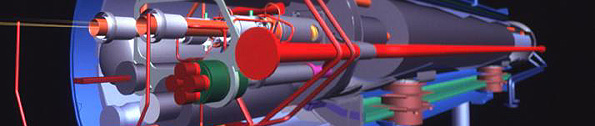 2013-10-01
Hanna Smolinska
11
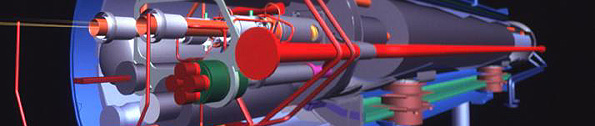 Moje obserwacje I
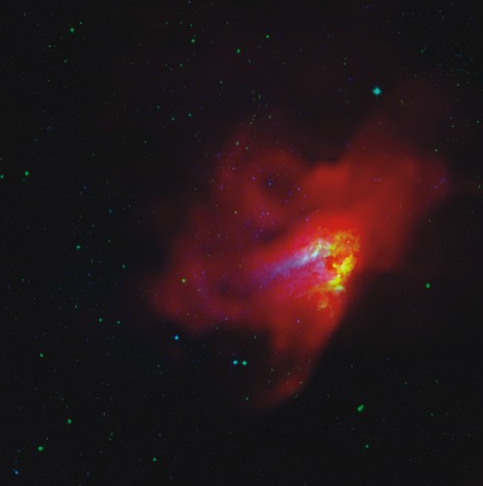 Mgławica 17 jest drugim najjaśniejszym źródłem fal radiowych na niebie (po Orionie A). 
        W pobliżu centrum M17 badano promieniowanie fal radiowych i wykryto opary wody w postaci "water-maserów„ . Maser jest skrótem "Microwave Amplification by Stimulated Emission of Radiation". Naturalnie występujący w przestrzeni maser jest zwykle oznaką „szoku” gazu w rejonach formowania się gwiazd. Astronomowie uważają, że masery mogą być zasilane przez wpływy energetyczne wczesnych protogwiazd i dostarczają dalszych dowodów na bieżąco aktywne formowania się gwiazd w M17.
Obrazek  M17 z witryny 
National Radio Astronomy Observatory
http://images.nrao.edu/
tłumaczenie z http://images.nrao.edu/ Hanna Smolińska)
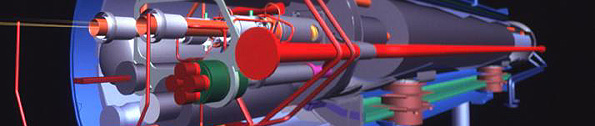 2013-10-01
Hanna Smolinska
12
Moje obserwacje I
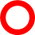 Gwiazdy pierwszego planu:1 2 3 4 5 6 7 891011
8
10
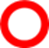 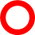 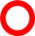 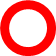 7
11
9
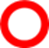 5
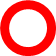 4
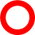 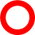 2
3
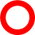 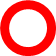 6
1
2013-10-01
Hanna Smolinska
13
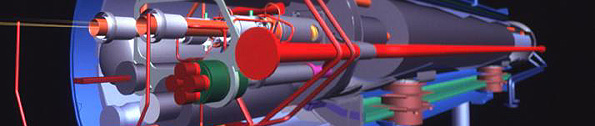 Moje obserwacje I
Ramiona spiralne Drogi Mlecznej. Ramię Strzelca zaznaczone na jasnoczerwono.
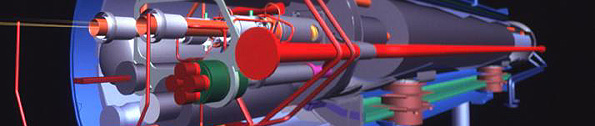 01/10/2013                                                                                             Hanna Smolińska                                                                                                     14
2013-10-01
Hanna Smolinska
14
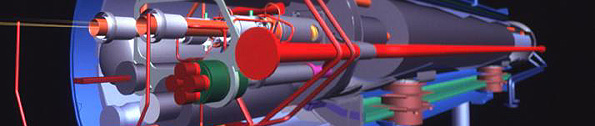 Moje obserwacje I
1
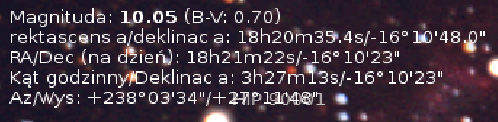 2
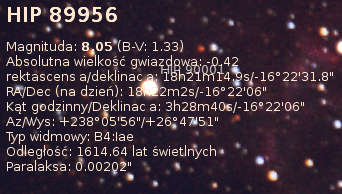 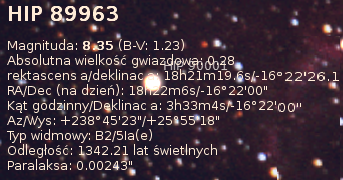 3
4
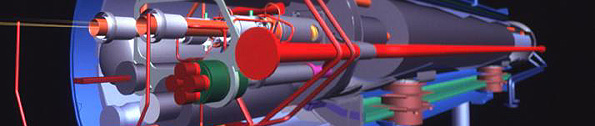 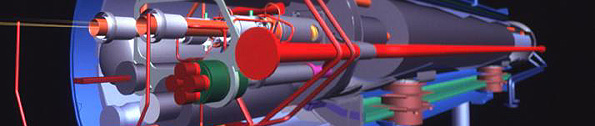 01/10/2013                                                                                Hanna Smolińska                                                                                                    15
2013-10-01
Hanna Smolinska
15
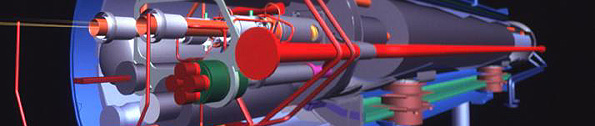 Moje obserwacje I
5
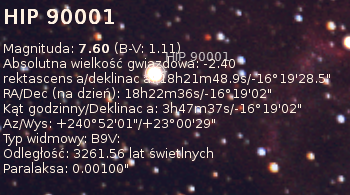 7
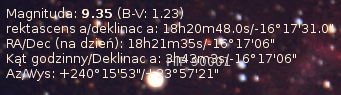 6
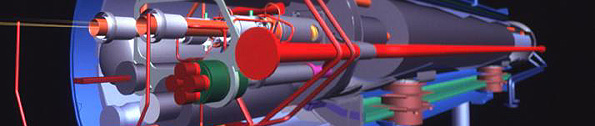 01/10/2013                                                                                Hanna Smolińska                                                                                           16
2013-10-01
Hanna Smolinska
16
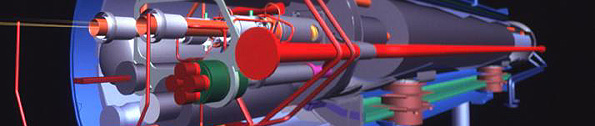 Moje obserwacje I
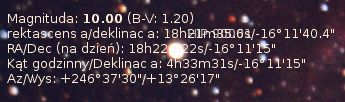 8
9
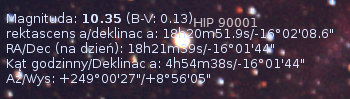 10
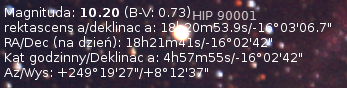 11
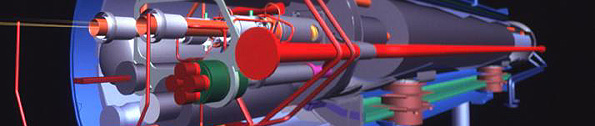 01/10/2013                                                                                    Hanna Smolińska                                                                                                 17
2013-10-01
Hanna Smolinska
17
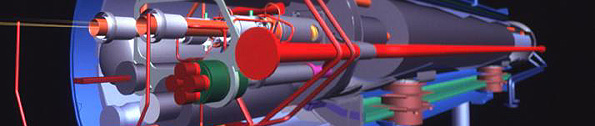 Moje obserwacje I
Dziękuję Panu Grzegorzowi Sękowi za poświęcenie czasu i cenne wskazówki przy opracowywaniu obserwacji M17 w ostatnim dniu (12/07/13) III letnich warsztatów EAAE.     Proszę o uwagi                                                       Z serdecznymi pozdrowieniami
    Hanna Smolińska hannasmol@wp.eu
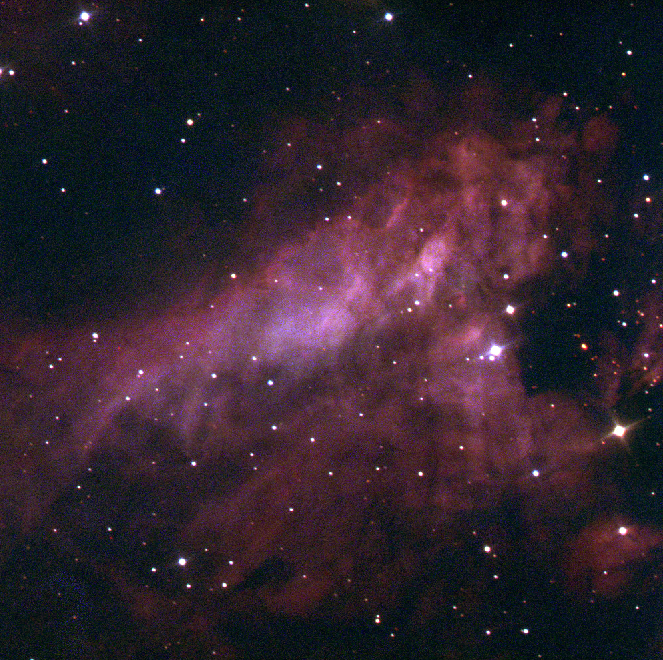 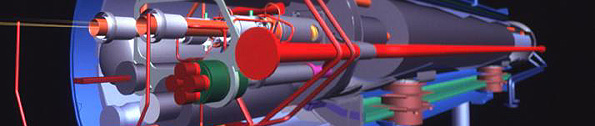 01/10/2013                                                                                         Hanna Smolińska                                                                                                            18
2013-10-01
Hanna Smolinska
18
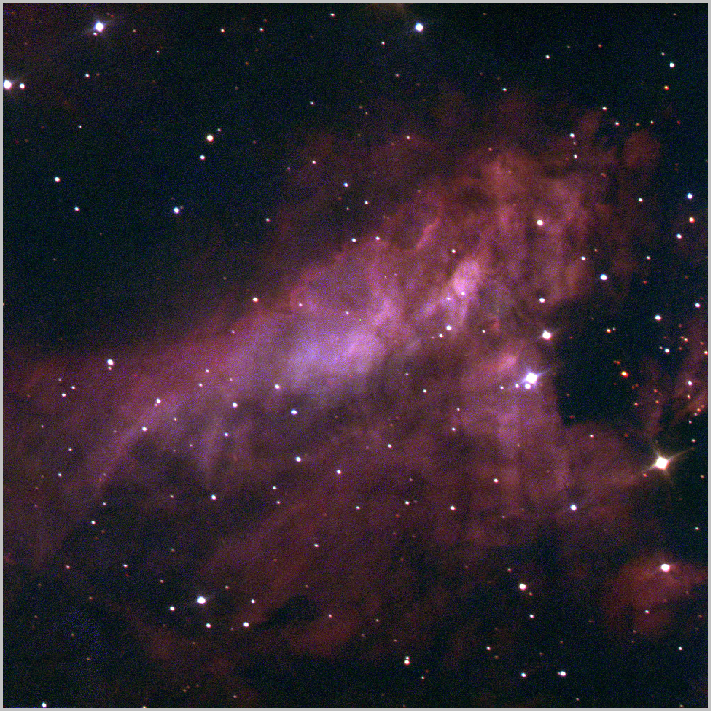 Moje obserwacje I
I NA ZAKOŃCZENIE
ZADANIE DLA UCZNIA 
Proszę opisz zaznaczone gwiazdy




















Dziękuję HS
Moje obserwacje I
przejdź dalej
2013-10-01
Hanna Smolinska
19